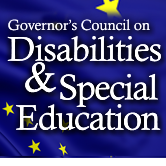 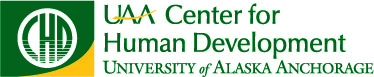 CE Lesson 3
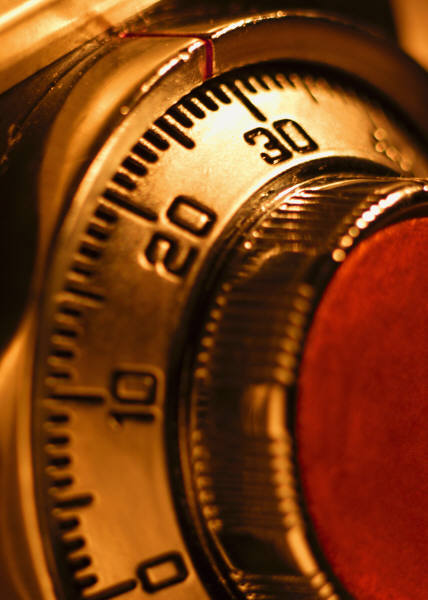 Stage 3
Vocational Themes*




* Trademark of Griffin-Hammis Associates, LLC
“Themes”*Discovery Staging Record
What Themes* Are NOT!
Job Descriptions
Business/Self-employment ideas
Compatible with job openings
Transferrable skills
Easy to apply without imagination!!
Job Descriptions
Businesses
Job Openings
What Themes* ARE
Broad categories of  employment opportunities
Themes allow for weaving together several aspects of diverse employment opportunities as they apply to the person, community employers, and the environment




Follow me!
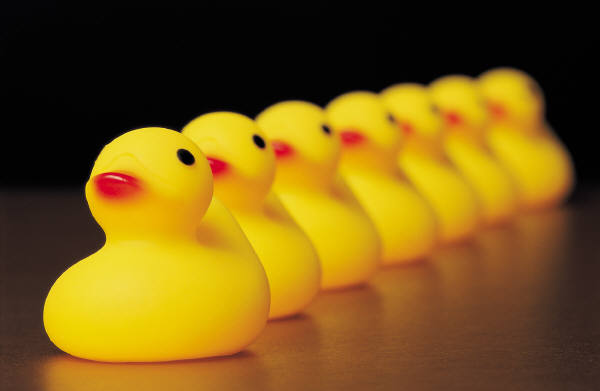 Defining Values and Concepts
There are unlimited number of ways to make a living in the world
Jobs are created by profits (or probability of profit)
Personal negotiation skills play a significant role in employment development
CE differs from traditional employment approaches in that it relies exclusively upon the concept of community participation, community contribution and social capital



Griffin-Hammis Associates, LLC
CE Turns on the Discovery of Personal Genius and:
People have value in the workplace
Highlight personal genius in the workplace
Negotiate work situations which allow people to utilize their own personal genius in the workplace
Determine broad Personal Employment Themes for employment derivation flexibility

Griffin-Hammis Associates, LLC
Name That “Theme”
Name That “Theme”
Name That “Theme”
Name That “Theme”
Name That “Theme”
CE Exercise#1“Themes”
Develop 3 employment themes for a fellow group member
Employment themes must be very general in order to establish a large “umbrella” of employment possibilities
Examples:
Transportation rather than airplanes
Communications rather than television
Identify 3 places for each “Theme” where people with similar “Themes” work:
Theme #1
3 places
Theme #2
3 places
Theme #3
3 places
Select 2 places (for each “Theme”) and arrange Informational Interviews
6 places in total
Make sure to name the person responsible and the dates of the site interviews
Take notes concerning the person’s interaction in the culture, specific areas of interest, shared values or attributes, employer questions, and jobseeker questions
Which “Themes” Seem to Be theStrongest?
Strongest “Themes” require further exploration:
Arrange next level informational interviews and/or short work experiences to extend “Theme”
Person responsible, by this date information noted
Report to investigate reaction of work culture rank and file to the person, her interaction with them, task analysis, if appropriate, and the person’s reaction to the experience
During Exploration
Were any new and stronger “Themes”, interests or talents revealed?
How to pursue these new areas in the same venue or a new venue that more fully utilizes the interest/talent?
Lesson 3Goals to Be Accomplished
List and be able to report results of all “Theme” exercises